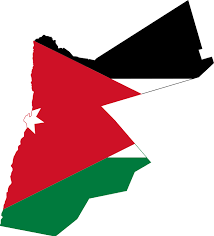 Jordanian Traditions
Global Perspective Project
By 
Celina, Mustafa , Raya , Kinda and Fuad
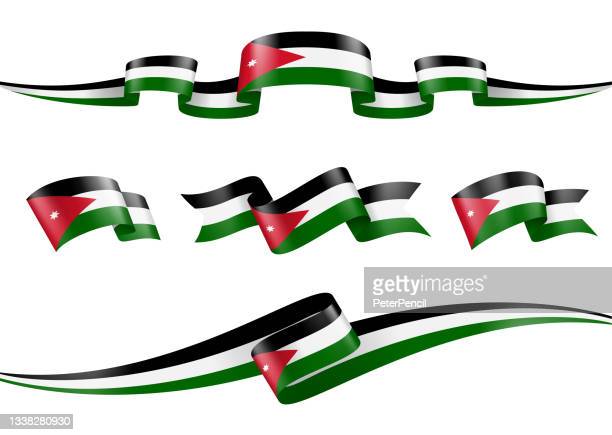 What is Dabka?
Search
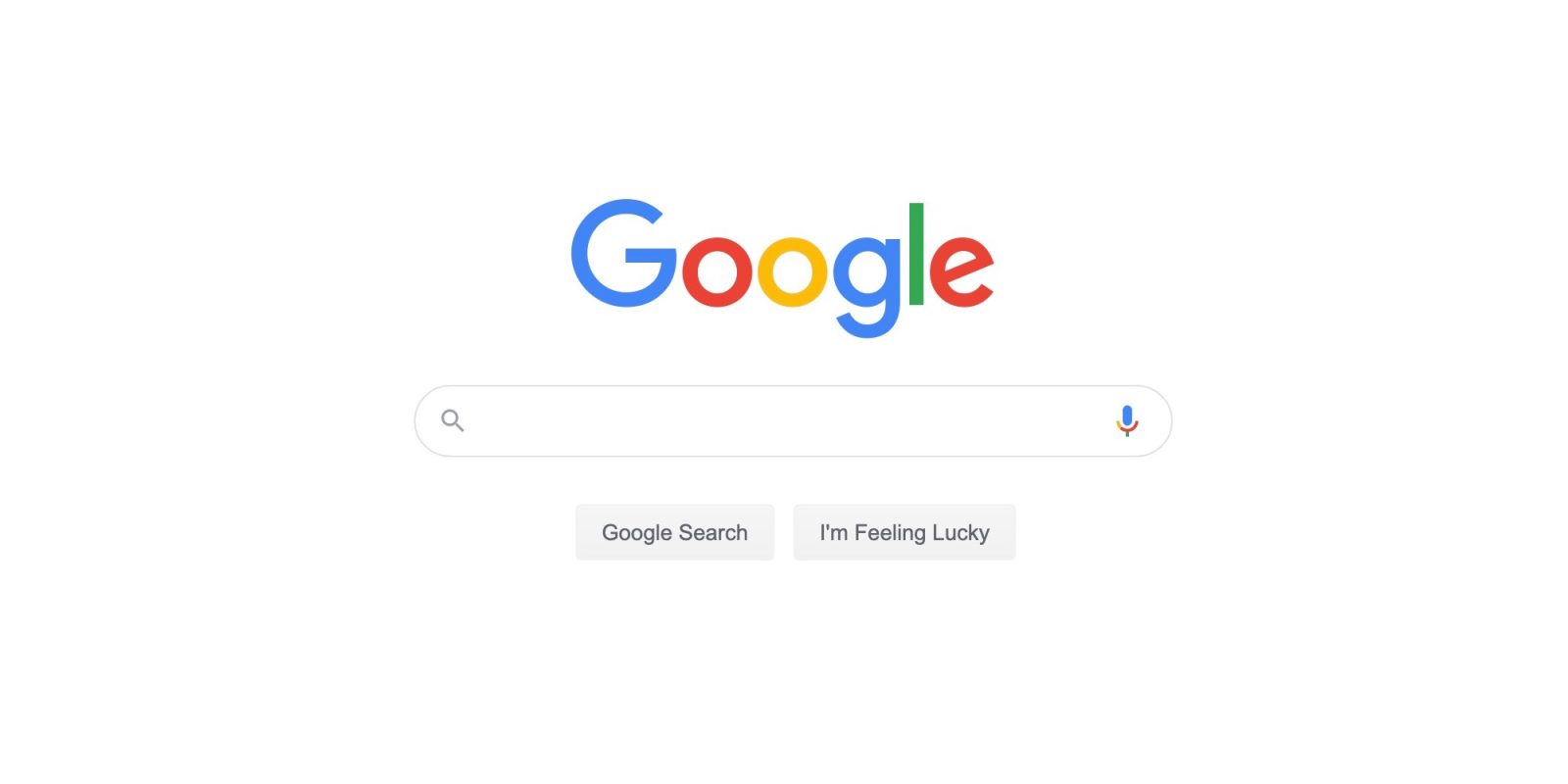 What is Dabka?
Dabka
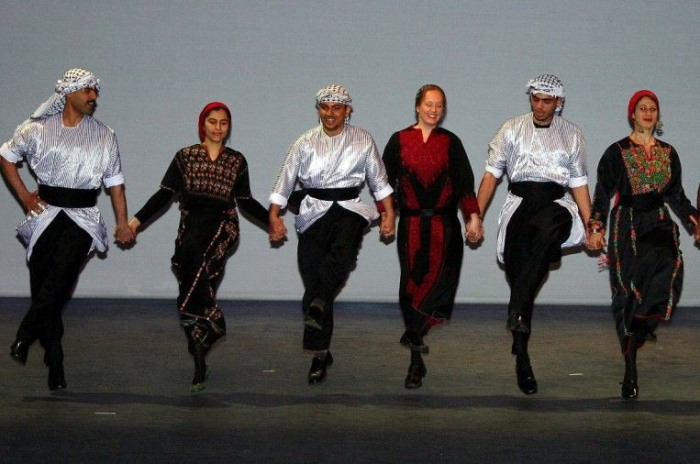 Dabka is an Arabic dance that is originated in the Arabic region, it is celebrated in weddings, graduations  and in special events. It is a way to show happy feelings. 
Dabka is practiced for a joyful form of traditional line.
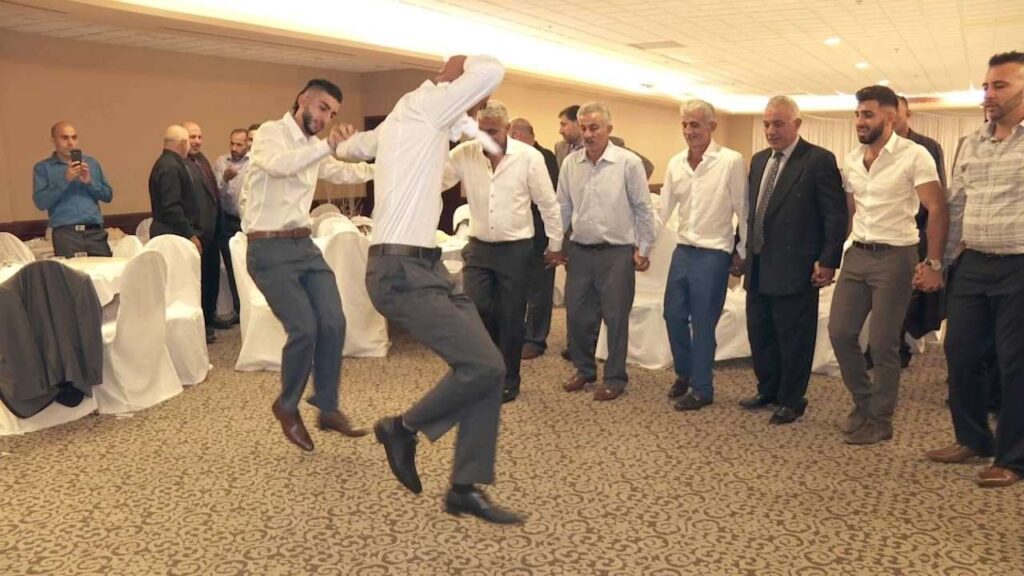 https://www.youtube.com/watch?v=MhNUVgnFA9g
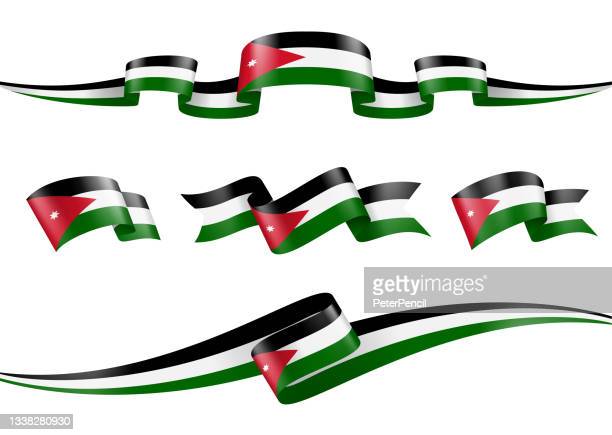 What is Thobe?
Search
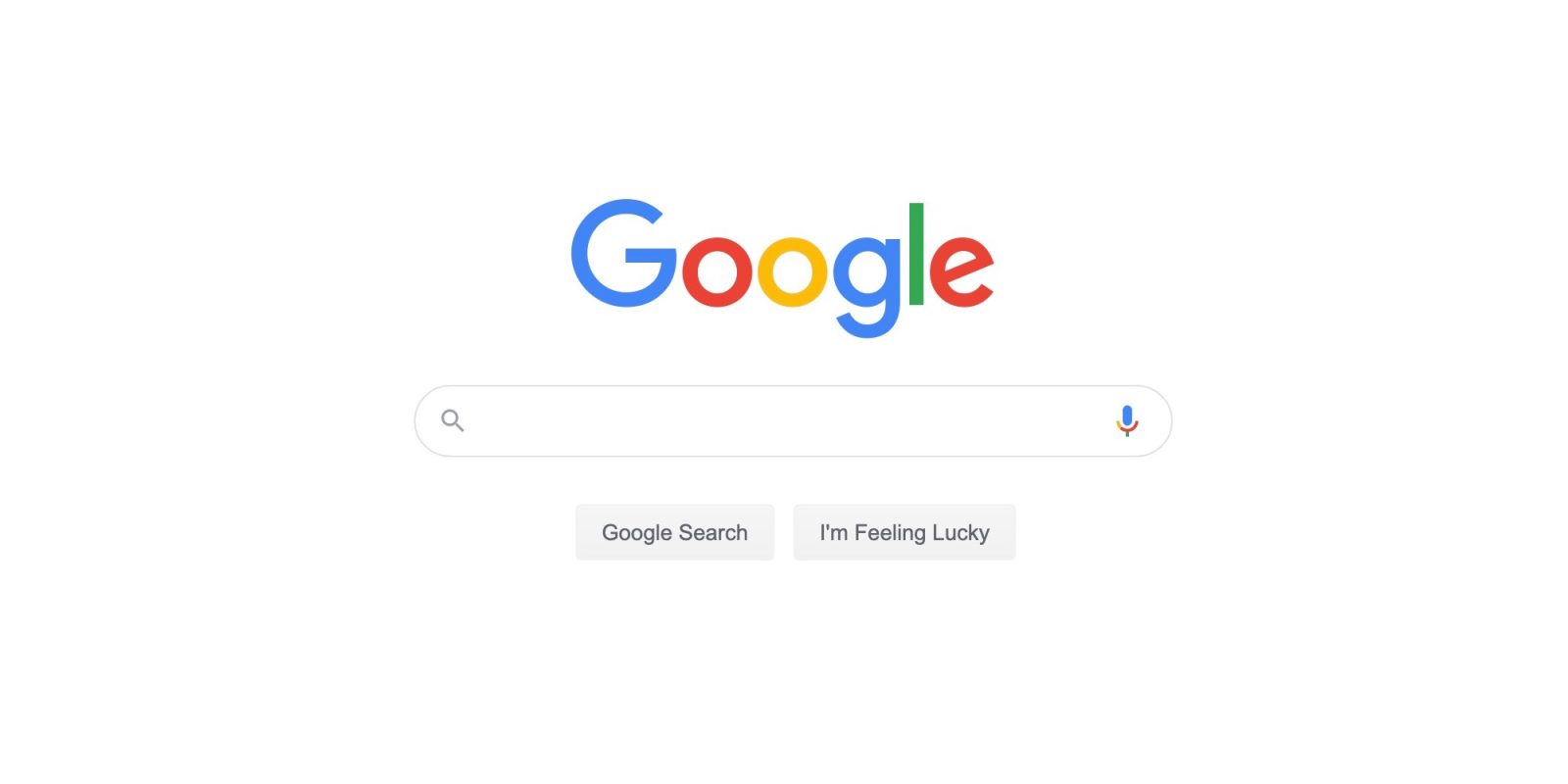 What is Thobe?
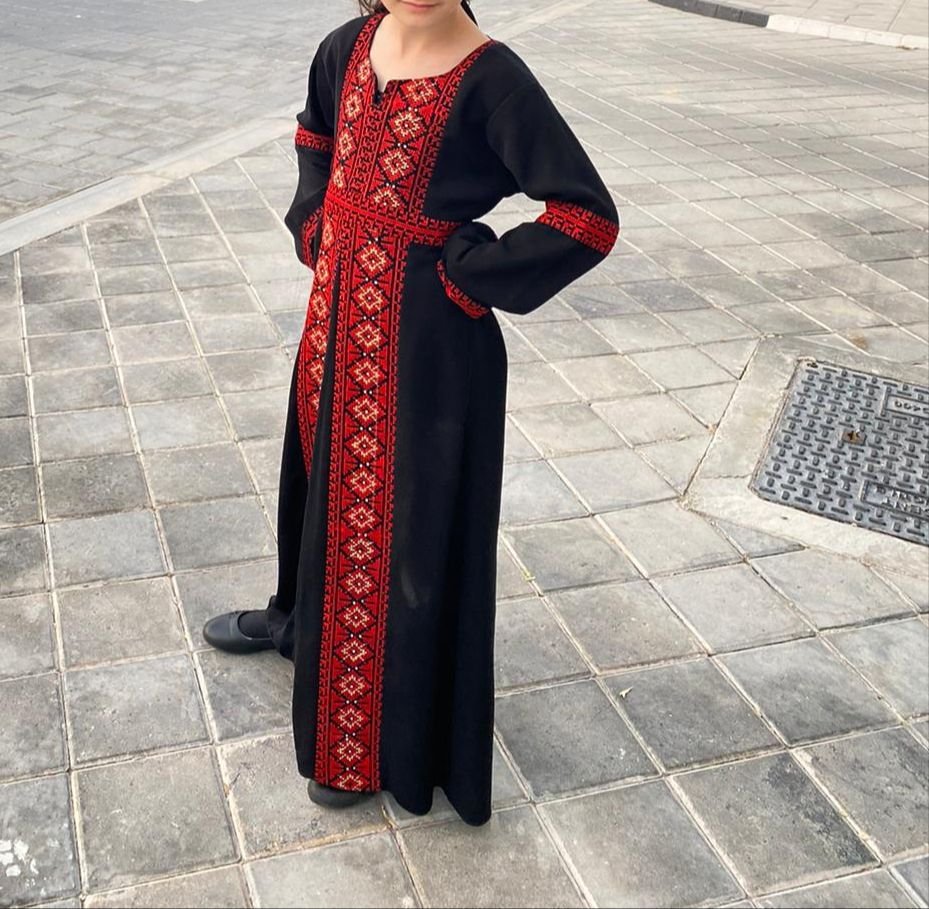 Thobe
Thobe is an Arabic clothing worn in the middle east and in large  cultural  events or weddings, its an amazing dress used to indicate a status of royalty or maybe sometimes a religious position.

In Jordan its worn to assert national pride at weddings and special occasions.
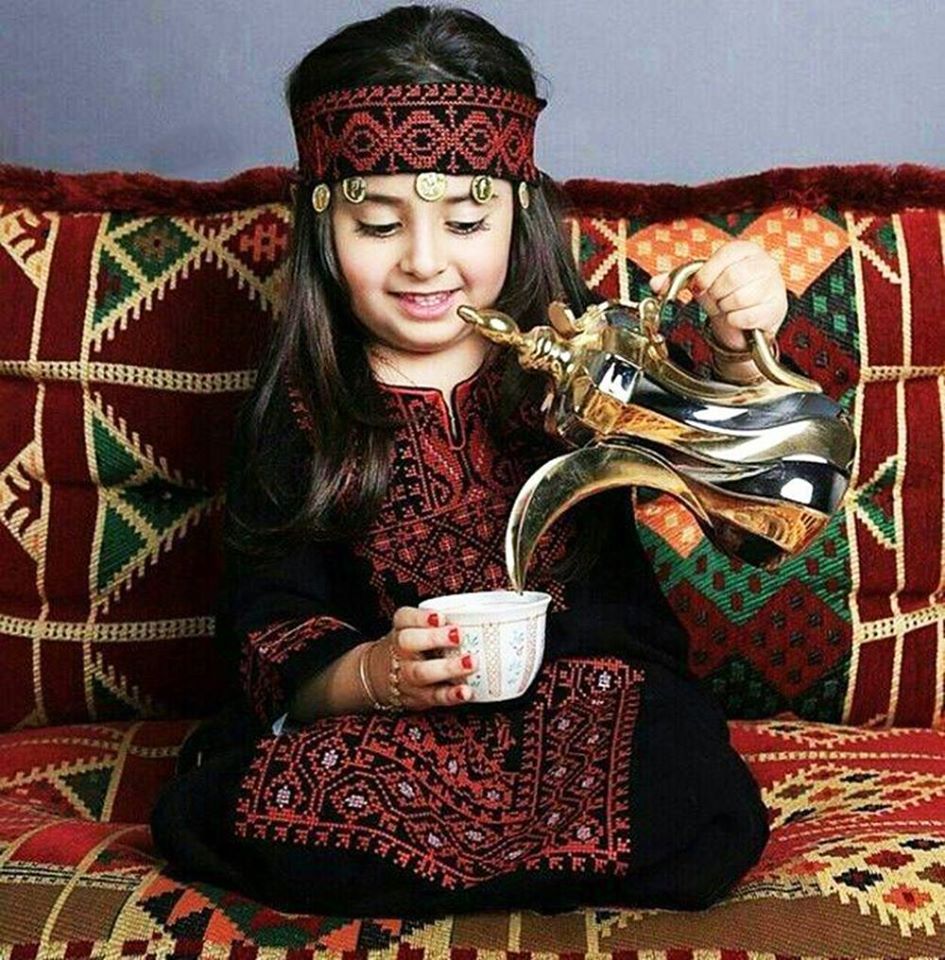 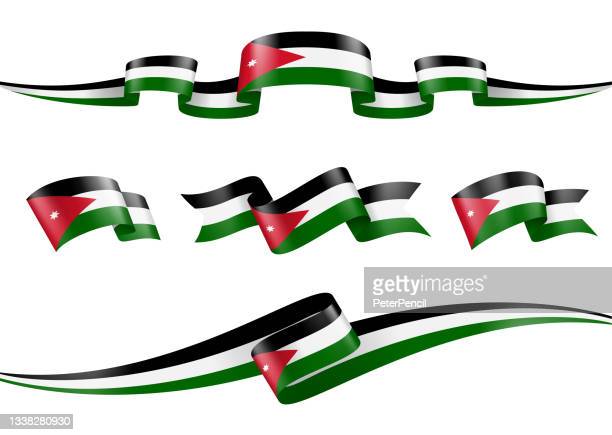 What is Mansaf?
Search
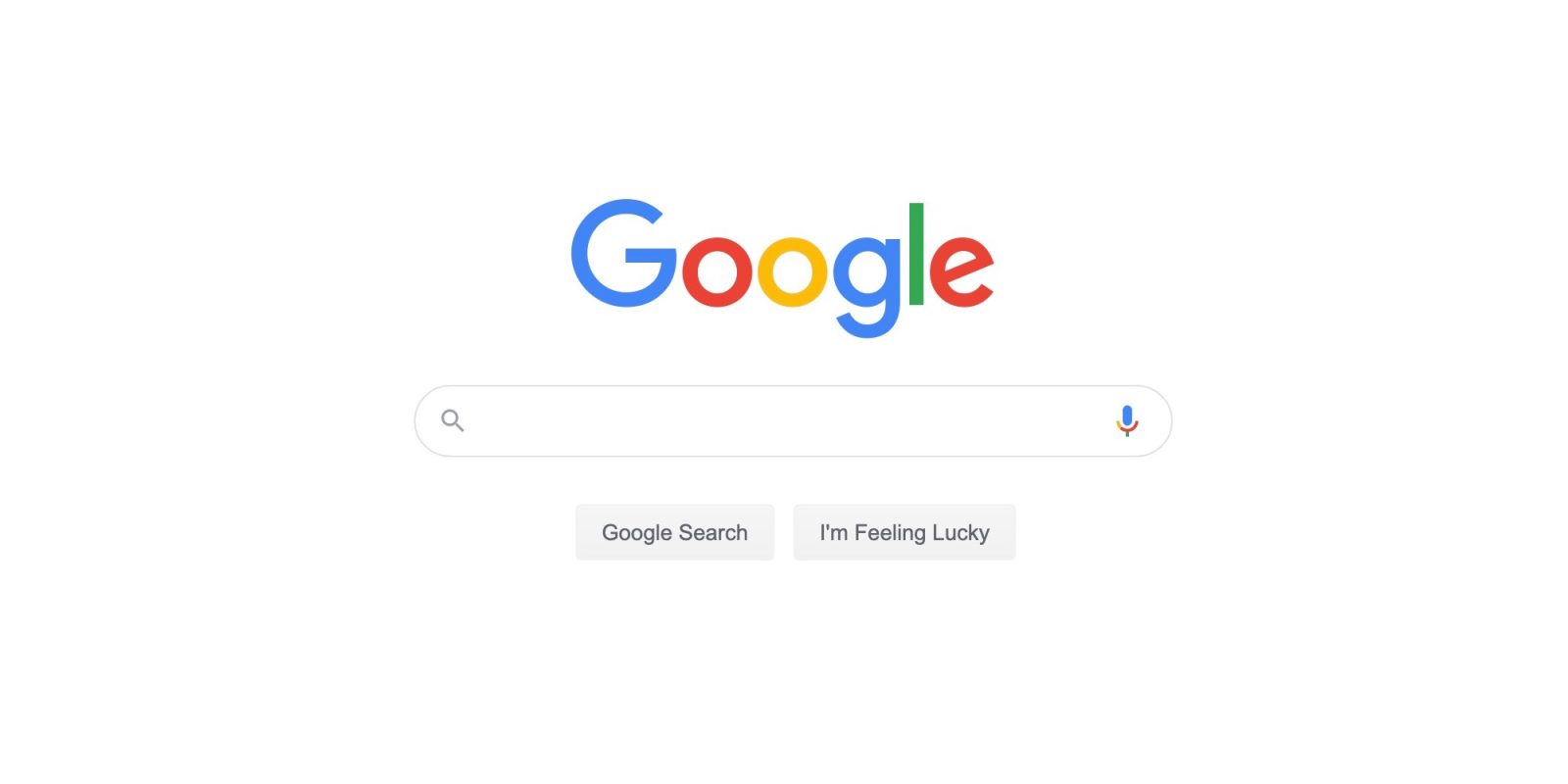 What is Mansaf?
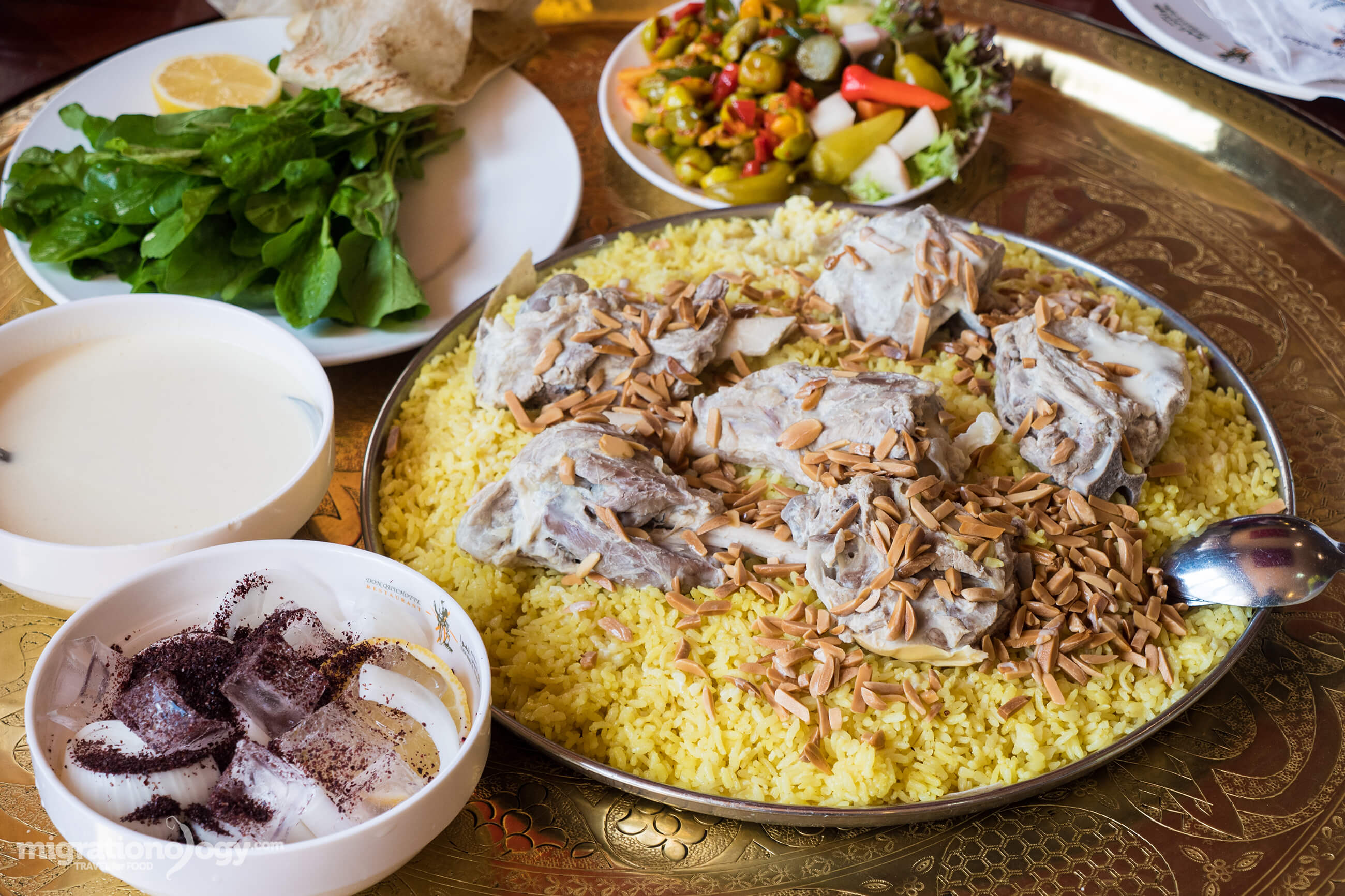 Mansaf
Mansaf is a traditional Jordanian dish, its found in the middle east , it’s served with Arabic rice, lamb, and flavorful broth of dried sour milk .
Mansaf is the national pride of Jordan which is often symbolizes a joyful occasion.
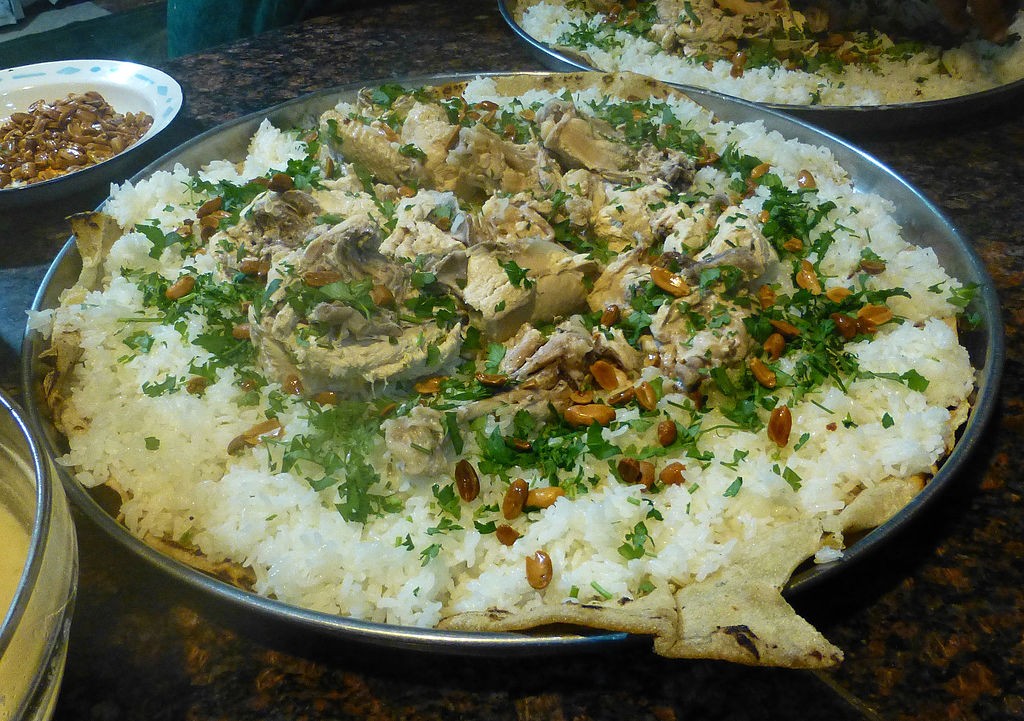 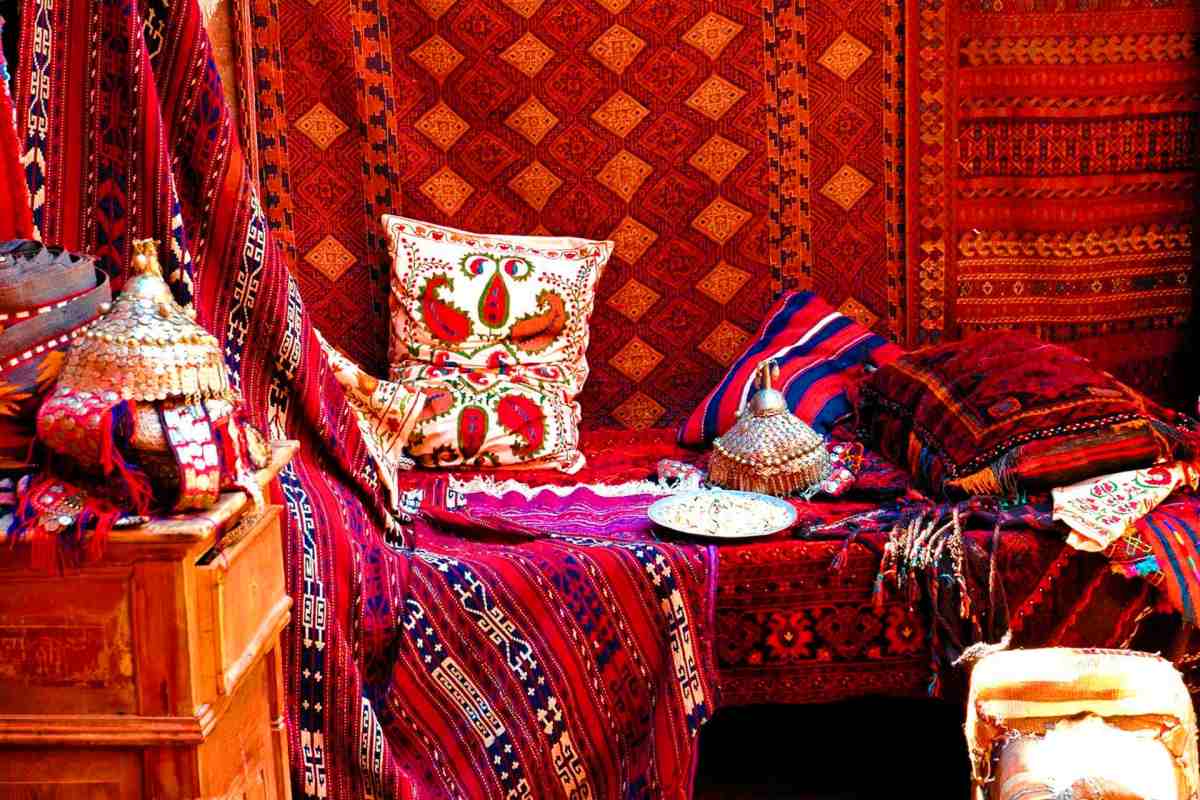 Thank You